Алгоритми
1. Пример за алгоритъм- начертаване на ъглополовяща
Построяване на окръжност k(A, r), r<AB и r<AC;
Означаваме: B1=kAB, както B1 е между A и B;
Означаваме: C1=kAC, както C1 е между A и C;
Построяваме окръжност k1(B1, r1), r>B1C1/2;
Построяваме окръжност k1(C1, r1);
Означаваме: A1=k1k2 (A1 е една от двете пресечени точки на окръжностите k1 и k2);
Построяваме АА1 (тя е симетрала на B1C1 и е ъглополовяща на ъгъл BAC)
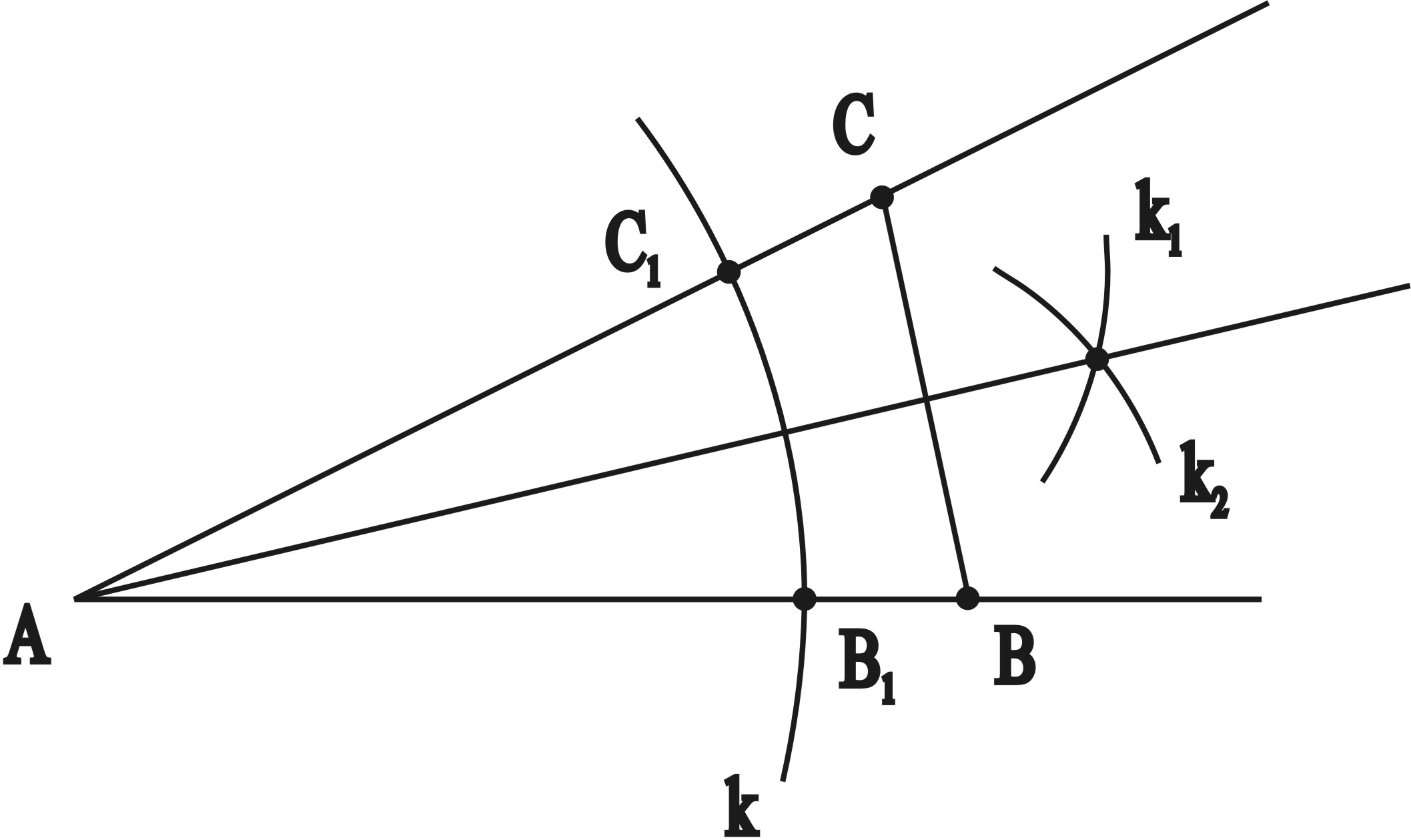 2. Определение
Система от команди(указания), с които се определя последователност от елементарни действия, изпълнението на които води до решаването на конкретна задача.
3. Подалгоритъм
Алгоритъм, който се намира в друг алгоритъм.
4. Алгоритъм на Евклид
Определя най- големия общ делител (НОД) на две естествени числа:
Въведете две естествени числа а и b;
Ако a≠b, изпълнете стъпка 3, в противен случай- стъпка 5;
Ако a≠b, намалете стойността на а с b (a:=a-b), в противен случай намалете стойността на b (b:=b-a);
Изпълнете стъпка 2;
Съобщете стойността на  а като резултат.
Прекратете работа.
5. Видове алгоритми
Линейни- всички елементарни действия се извършват точно по един път;
Разклонени- алгоритъма се разклонява при присъствието на логическо условие;
Циклични- повтарят се набор от елементарни действия.